Oxford Discover 5WorkbookUnit 7Pages 62+63+66+67+68+69
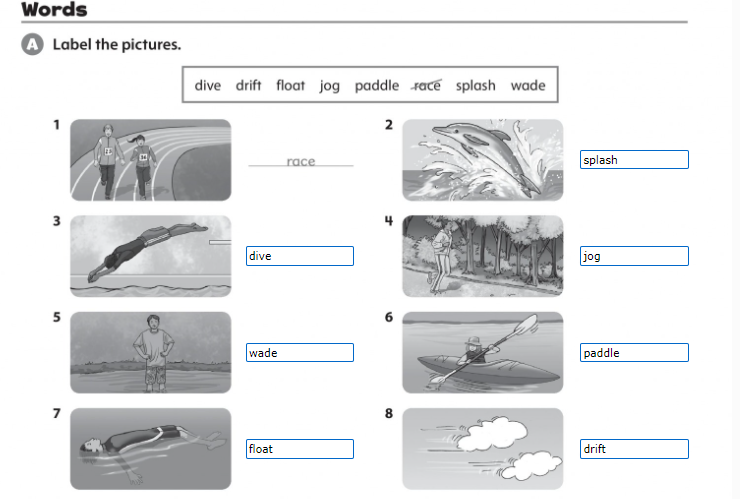 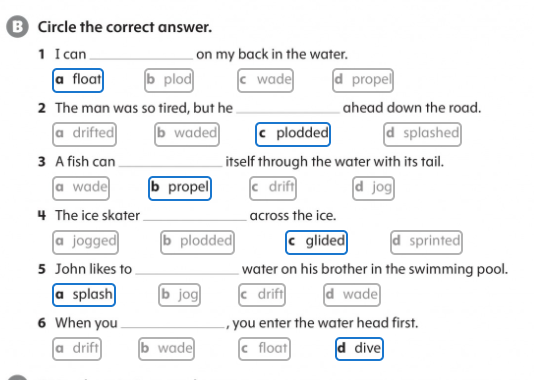 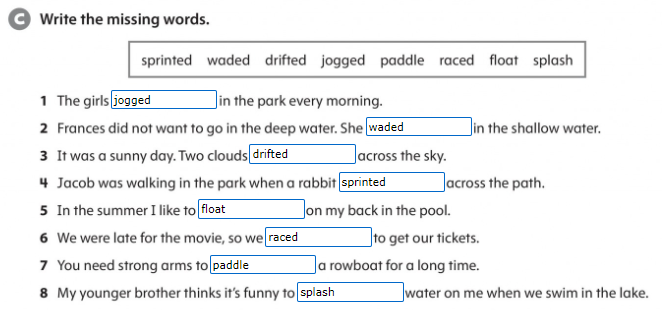 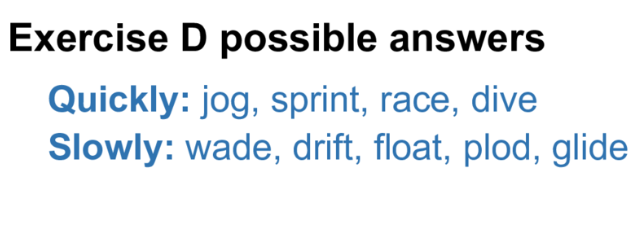 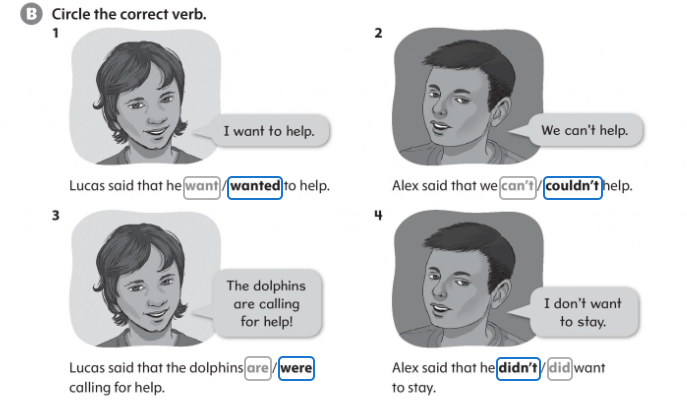 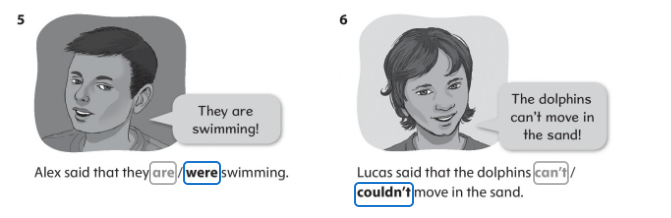 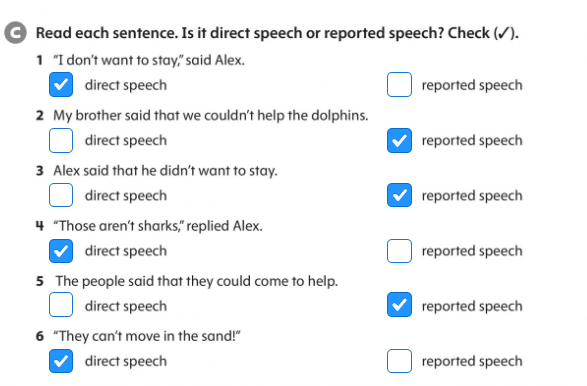 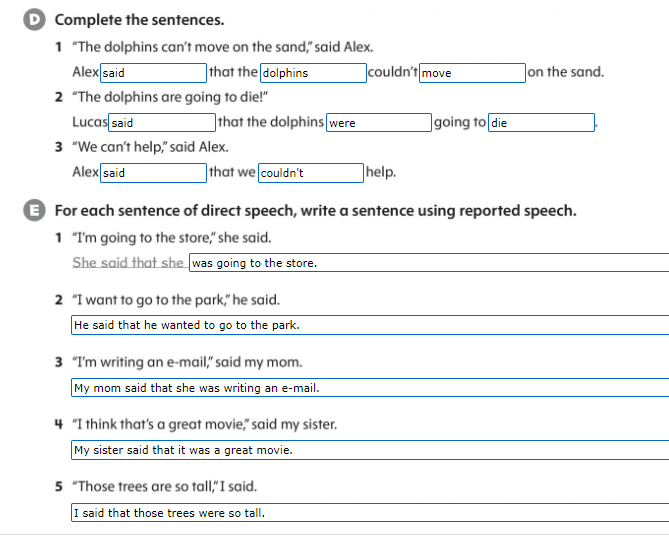 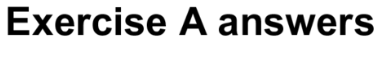 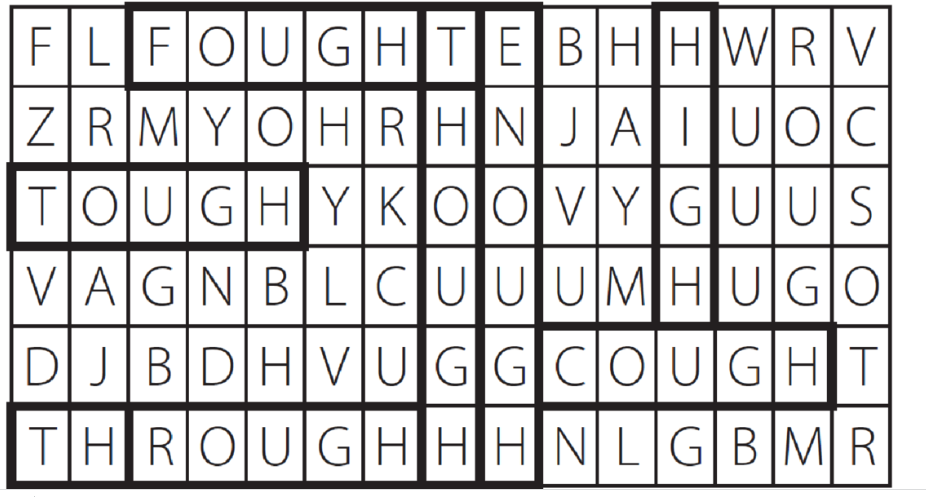 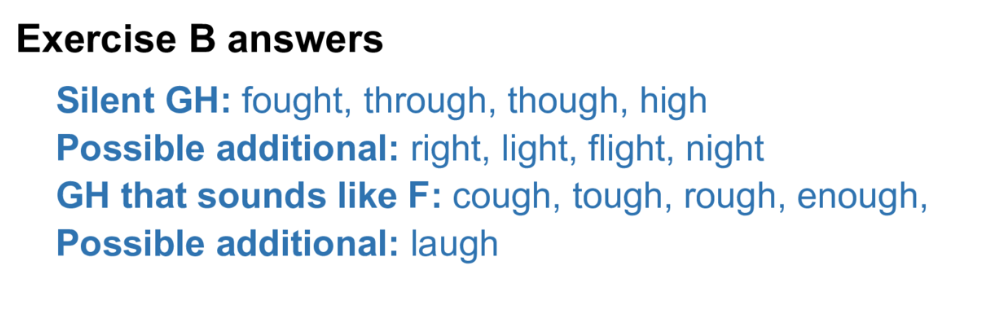 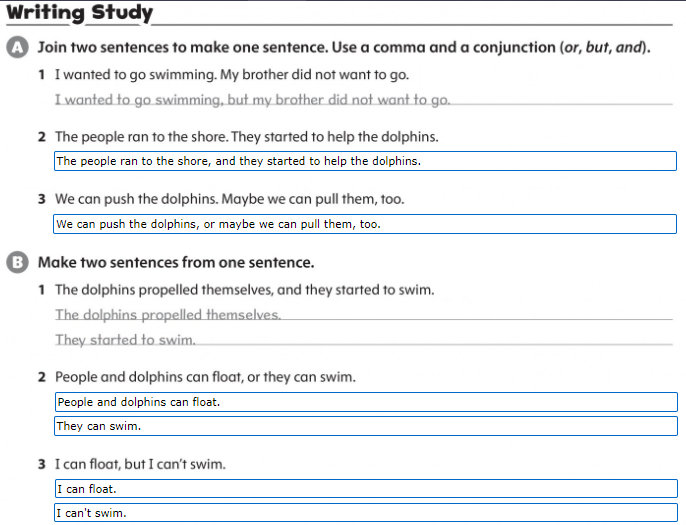